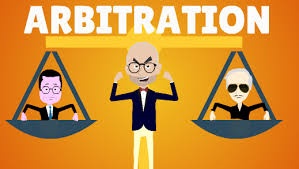 INTRODUCTION
Arbitration is the mechanism to settle disputes between parties to a contract, determined in a quasi-judicial manner
The Arbitration and Conciliation Act 1996 provides legal frame work for settlement of disputes by mutual settlement out side the court.
Central Government may make rules for carrying out the provisions of this act subjected to the approval of the Parliament.
Arbitration is an arrangement agreed upon by the parties concerned to refer the disputes to a third party for settlement.
Contd.-
The arbitration tribunal can be a panel of arbitrators or a sole individual.
Any written document or a clause in a contract for referring the dispute to arbitration shall be an arbitration agreement.  
The parties to the contract will decide the constitution of arbitration tribunal and mode of appointment as laid down in the contract agreement.
APPOINTMENT OF ARBITRATOR
The arbitrator has to be appointed within 30 days of such request by any party.
In case of failure to comply the above, the Chief Justice of the High Court shall appoint suitable arbitrator as per the request of the party.
If the appointed arbitrator fails to perform, the court may replace him by a suitable arbitrator as per the request of the party.
Contd.-
The appointed arbitrator shall disclose any circumstances likely to occur to give doubt about his impartiality.
The party to the dispute also can challenge the appointment of the arbitrator on the above count.
The mandate of an arbitrator ends without proceedings starts or in the course of proceedings when
He is not able to perform
He withdraws
Parties agrees to terminate him
PROCEEDINGS
Proceedings of the arbitration commences from the date of receipt of communication by  the respondents, for reference of the  matter to the arbitration.
The parties shall be treated equally and shall be given full opportunity to present their case.
The procedure, place of hearing, time limit for production of documents / evidence etc can be agreed upon by the parties or otherwise decided by the arbitrator.
Contd.-
The arbitration procedure need not follow the Civil court procedures or evidence act, but shall ensure the principles of natural justice.

The tribunal shall decide its own jurisdiction.

The parties can counter if the tribunal exceeds  its authority.
ARBITRATION COST
The tribunal may direct the parties to deposit an amount towards cost etc. as decided by it during the course of proceedings.
The tribunal shall fix the cost of arbitration, the fee of arbitration, for witness, administrative charges, fees for experts etc.  
It decides cost payable by the each party and also decides the cost payable to one party by the other.
ARBITRATION AWARD
Arbitration award will be decided as per the substantive law in force in India taking into account the terms of contract and usage of trade
If the parties arrive at a settlement agreement and request the tribunal to give award accordingly and if tribunal has no objection it may give award accordingly which will have the same effect of the award.
Contd.-
The arbitral award is issued under the signature of all or majority of arbitrators on the basis of the decision or stating it as mutually agreed upon by the parties.  Signed copy shall be delivered to all parties.

The award is binding on all the parties. Award is enforceable as if it were a decree of the Court.
CONCLUDING THE PROCEDURE
On issuance of award arbitration proceedings are terminated. 

The tribunal is empowered to issue corrections to the Clerical errors set in the award issued, without effecting the decision concluded
REVIEW BY COURT
However the Court may set aside arbitral award on application by the parties in time, if  

The party was under incapacity to participate in the arbitral proceedings

Arbitration agreement is invalid

Non-receipt of proper notice of arbitral proceedings, non adoption of proper procedure, partiality shown by the Tribunal or exceeding the Jurisdiction by the Tribunal on examining the case in detail.